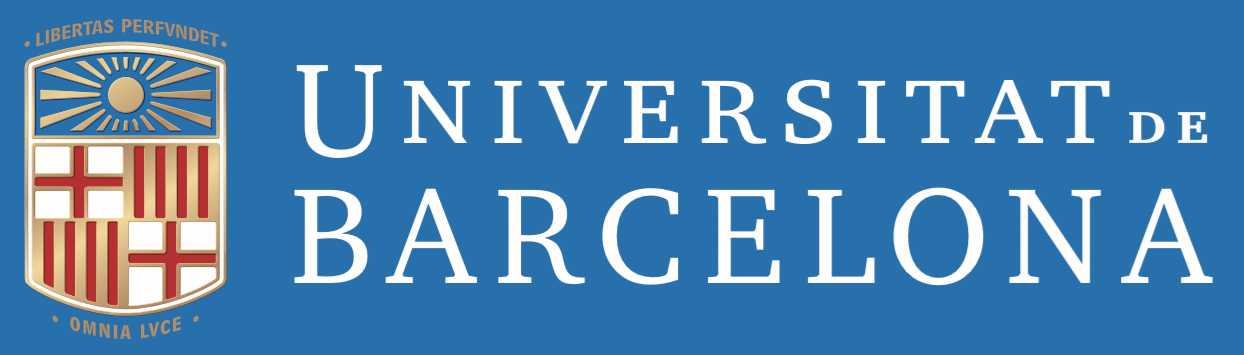 Metodología Cualitativa Teoría
Pilar Folgueiras Bertomeu
Bloques de Contenido
Bloque 1. El inicio de una investigación en el ámbito de la Educación Social
Bloque 2. Cómo construimos una investigación aplicada dentro del ámbito de la Educación Social (I): Metodologías de investigación cualitativa y cuantitativa
Bloque 3. Cómo construimos una investigación aplicada dentro del ámbito de la Educación Social (II): Metodologías de investigación orientadas al cambio y a la transformación
Bloque 4. La recogida y el análisis de la información de una investigación elaborada dentro del ámbito de la Educación Social
Bloque II. Como construimos una investigación aplicada dentro del ámbito de la Educación Social (I): Metodologías de investigación cualitativa y cuantitativa
Tema. Métodos cuantitativos o empírico analíticos. Diseños experimentales y ex_post_facto (investigación por encuesta y estudios comparativos causales).
Tema. Métodos cualitativos o humanistas. Estudio de caso, etnografía, investigación fenomenológica, investigación feminista. 
Tema. Métodos híbridos. Diseños mixtos. Diseño exploratorio secuencial, diseño explicativo secuencial y diseño de triangulación concurrente.
Síntesis del bloque.
Bloque I. El inicio de una investigación en el ámbito de la Educación Social
Paradigma
Metodología
Técnicas
El Proceso de Investigación
Bloque II. Tema. Metodología Cualitativa: Método Cualitativos: Métodos
Paradigma
Metodología
Técnicas
La investigación cualitativa…

Paradigma
Metodología
Métodos
Técnicas
Criterios
Métodos

Etnografía
Estudio de Caso
Teoría fundamentada
Fenomenología
Investigación Narrativa
Investigación Feminista
Bloque II. Tema. Metodología Cualitativa: Método Cualitativos: Etnografía
Paradigma
Metodología
Técnicas
Surge a finales del siglo XIX y principios del XX, desde la antropología, a partir de los estudios sobre culturas primitivas. 
En sentido literal, significa descripción de un modelo de vida o grupo de individuos. Mauss (1967) -uno de sus precursores- la entendía como una observación profunda, lo mas completa y avanzada posible. 
Describe los acontecimientos que tienen lugar en la vida del grupo, mostrando especial atención a las estructuras sociales y conducta de los sujetos como miembros del grupo, así como de sus interpretaciones y significados. 
Pretende, por tanto, retratar como es un grupo social en profundidad y en su ámbito natural, y comprenderlo desde el punto de vista de quien esta en él.
Bloque II. Tema. Metodología Cualitativa: Método Cualitativos: Etnografía
Paradigma
Metodología
Técnicas
Según Arnal (2000), las principales características son, sin que sean exclusivas de ésta, son:
− Su cara carácter holístico
−  Su condición naturalista
− Su carácter émico
− La contextualización de sus datos
Bloque II. Tema. Metodología Cualitativa: Método Cualitativos: Etnografía
Paradigma
Metodología
Técnicas
Los estudios etnográficos requieren estancias largas de las personas investigadoras en el lugar donde acontecen los hechos.
La técnica principal de recogida de información es la observación. Se debe pasar un tiempo considerablemente largo en el escenario seleccionado (la persona investigadora debe asegurar que dispondrá de esta posibilidad tanto por su parte; como investigadora (contar con el tiempo suficiente para estar en el escenario), como por parte de los escenarios; es decir, conocer de antemano si se brinda la posibilidad de estar un tiempo realizando observación.
Bloque II. Tema. Metodología Cualitativa: Método Cualitativos: Estudio de Caso
Paradigma
Metodología
Técnicas
Enfoque tradicional de toda investigación clínica. 
Consiste en una descripción y análisis detallado de unidades sociales o entidades educativas únicas que tiene como finalidad comprender profundamente una realidad singular, ya sea familia, individuo, grupo, institución social o comunidad (Merriam, 1988). 
El estudio de caso suele realizarse cuando se quiere estudiar un caso o situación con cierta intensidad y en un periodo de tiempo corto. 
Permite realizar investigaciones ideográficas (en profundidad). 
Su gran potencial radica en su posibilidad de 1) generar hipótesis 2) dar orientaciones.
Bloque II. Tema. Metodología Cualitativa: Método Cualitativos: Estudio de Caso
Paradigma
Metodología
Técnicas
¿Qué se entiende por Caso? Aquellas personas, situaciones sociales, etc. “únicas” que merecen un especial interés para la investigación y de las cuáles realizaremos un seguimiento en profundidad. El caso que se selecciona puede ser más sencillo o más complejo en función de los objetivos y del problema de investigación. El por que se elige un caso y no otro -es decir, que lo hace diferente y especial- es primordial para el correcto desarrollo de la investigación.
Dentro del estudio de caso existen diferentes modalidades. Por ejemplo, Stake (2005): 
 − El estudio de caso intrínseco. Se busca comprender mejor un caso determinado. Este no se elige porque represente a otros casos o porque sea ilustrativo sino que se selecciona porque es de interés por sí mismo. 
− El estudio de caso instrumental. Se selecciona y se analiza un caso que es ilustrativo de una temática. Por tanto, la utilidad del caso se encuentra en que los datos recogidos sirven para comprender un fenómeno. 
− El estudio de caso múltiple o colectivo. Se trata de un estudio instrumental que utiliza varios casos.
Bloque II. Tema. Metodología Cualitativa: Método Cualitativos: Fenomenología
Paradigma
Metodología
Técnicas
Este método de investigación se lleva a cabo cuando se quiere saber cual es el sentido dado a los fenómenos, descubrir el significado y la forma en que las personas describen sus experiencias sobre un evento (McMillan & Schumacher, 2014). 
Buscan los aspectos esenciales y subjetivos de la experiencia en cuestión, escuchando las voces, las historias, y las prácticas y acciones de sus protagonistas. 
Desde el punto de vista metodológico, se intenta descubrir todo aquello que sea significativo en las percepciones, sentimientos y acciones de los actores sociales, siguiendo un proceso de investigación claramente inductivo. 
Entre las estrategias de obtención de información destacan: la entrevista fenomenológica, el relato, etc.
Bloque II. Tema. Metodología Cualitativa: Métodos Cualitativos: Teoría Fundamentada
Paradigma
Metodología
Técnicas
Este método de investigación tiene como objetivo descubrir teorías, conceptos, hipótesis y proposiciones partiendo directamente de la información recogida. 
Strauss y Corbin (1994) “La teoría fundamentada es una metodología general para desarrollar una teoría que esta fundamentada en la recogida y análisis sistemático de datos. La teoría se desarrolla durante la investigación, y esto se lleva a cabo mediante una continua interpelación entre el análisis y la recogida de datos” (174). 
Una vez obtenida y analizada la información, los resultados generados deben servir para crear una teoría llamada fundamentada, ya que debe estar basada en la información recogida; es decir, debe seguir un proceso inductivo (de lo particular hacia lo general) (Osses Bustingorry, Sanchez Tapia y Ibañez Mansilla, 2006).
En esencia, la teoría fundamentada es un método comparativo, donde se comparan datos con datos, datos con categorías, categorías con categorías, categorías con teorías, teorías con teorías. Este proceso de comparación se desarrolla en cuatro fases Rodríguez, Gil y García, 1999).
Bloque II. Tema. Metodología Cualitativa.
Referencias
Paradigma
Metodología
Técnicas
Ary, Donald., Jacobs, Lucy., Sorensen, Christine., & Walker, David A. (2013). Introduction to research in education. London: Cengage Learning.Domí nguez Figaredo, D. (2007). Sobre la intención de la etnografía virtual. Teoría de la Educación. Educación y Cultura en la Sociedad de la Información, 8(1). 
Mauss, Marcel (1967). Este tica. Introducción a la Etnografía, 147-217
McMillan, James H. & Schumacher, Sally. (2014). Research in education: Evidence-based inquiry. London: Pearson Higher Ed. 
Merriam, Sharan B. (1988). Case study research in education: A qualitative approach. London: Jossey-Bass
Osses Bustingorry, Sonia., Sánchez Tapia, Ingrid y Ibañez Mansilla, Flor Marina. (2006). Investigación cualitativa en educación: hacia la generación de teoría a través del proceso analítico. Estudios pedagógicos (Valdivia), 32(1), 119-133.
Rodríguez Gómez, Gregorio.; Gil Flores Javier & García Jiménez, Eduardo (1996). Metodología de la investigación cualitativa. Archidona: Ediciones Aljibe. 
Stake, R. E. (2005). Qualitative Case Studies. En: N. K. Denzin;Y. S. Lincoln (eds.). The Sage Handbook of Qualitative Research (3.ª ed.) (pp. 273-285). Londres: Sage.
Strauss, Anselm.; Corbin, Juliet (1994). "Grounded Theory methodology: An overview". En: N. K.Denzin; Y. S. Lincoln (eds.). The Sage Handbook of Qualitative Research (pa gs. 443-466). Thousand Oaks, CA: Sage Publications